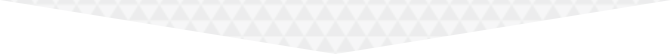 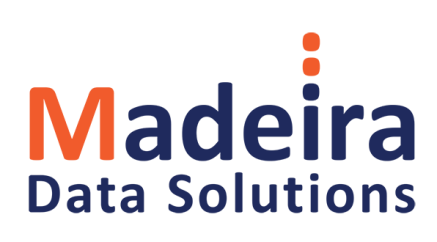 T-SQL Programming Best Practicesfor Developers
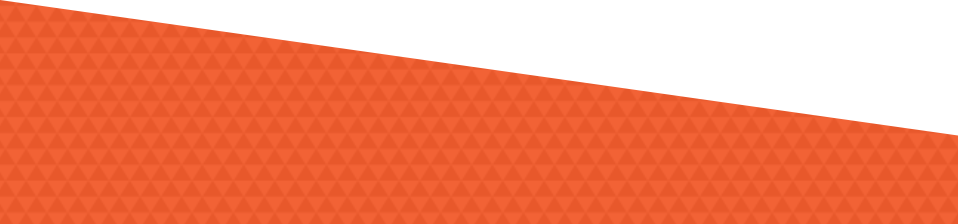 Copyright © 2016 Madeira Ltd
All Rights Reserved
Full rights, including copyrights, belong exclusively to Madeira Ltd
No use of the materials, in any form, is allowed,
unless receiving a prior written permission from Madeira Ltd.
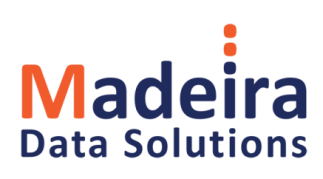 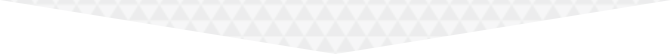 Local Variables
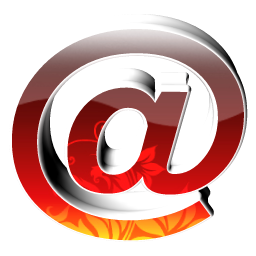 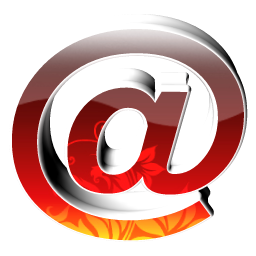 and
Parameters
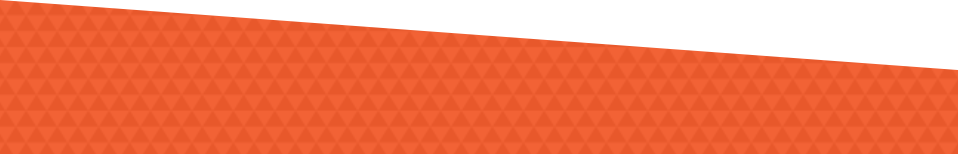 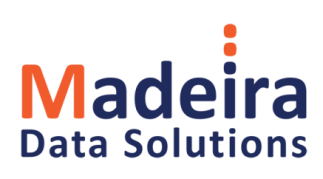 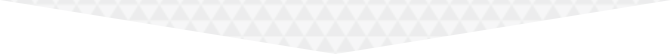 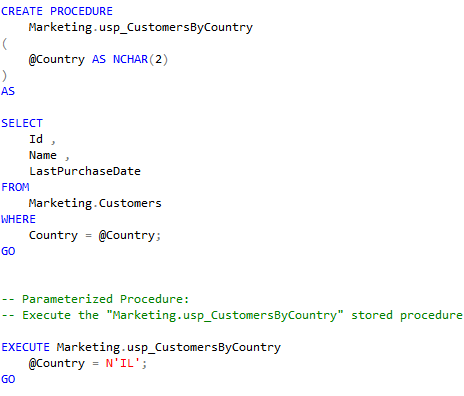 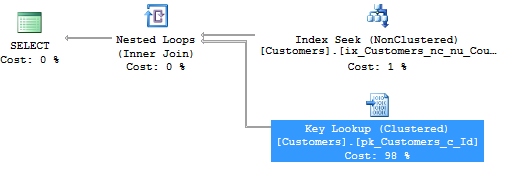 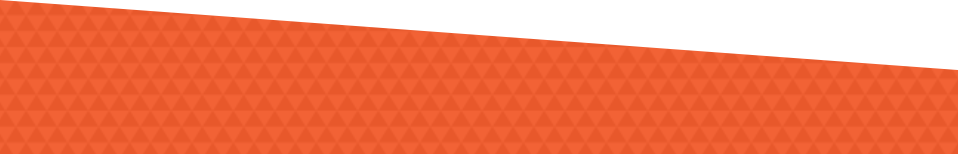 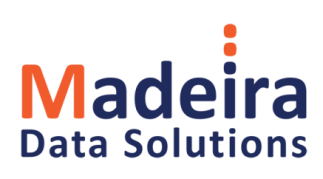 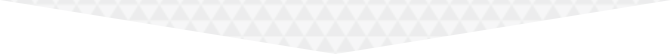 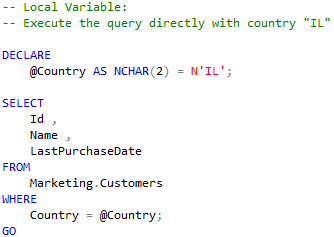 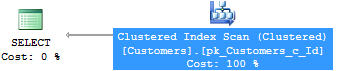 Sub-OptimalPlan
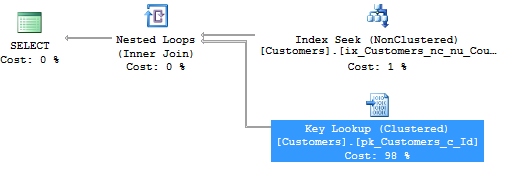 Cached Plan(for IL)
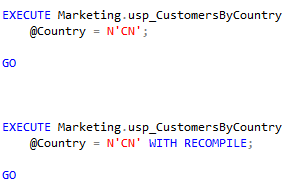 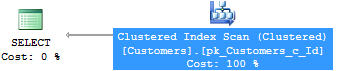 New Plan(for CN)
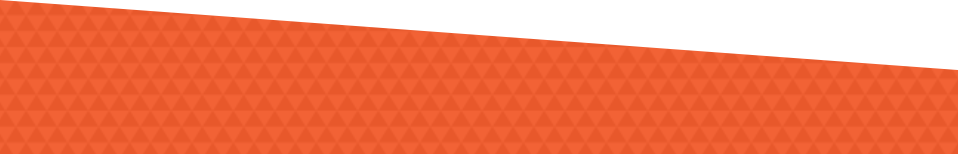 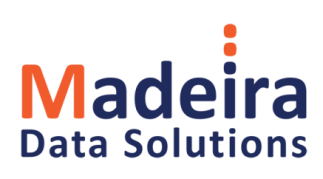 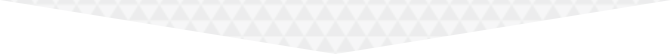 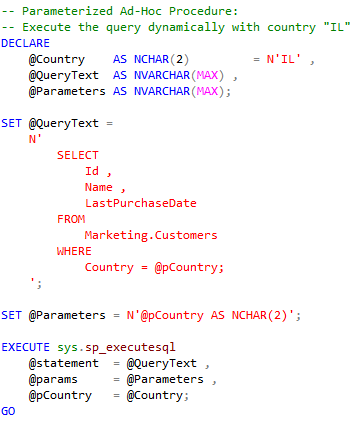 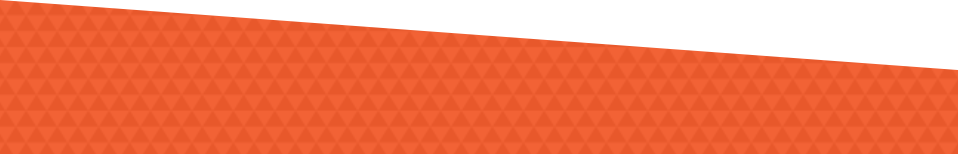 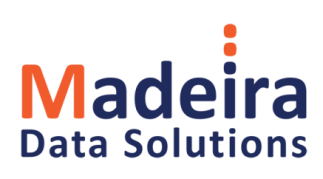 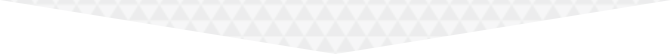 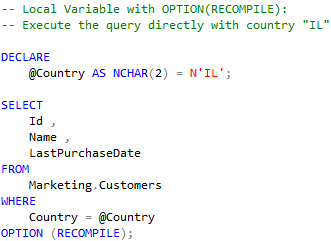 Optimal Plan(at the cost of recompilations)
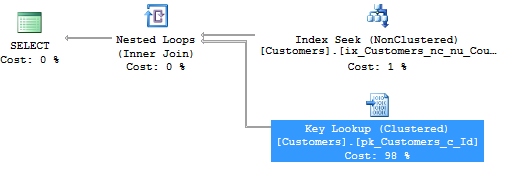 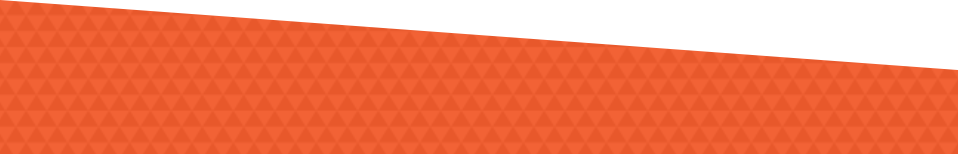 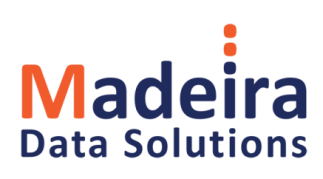 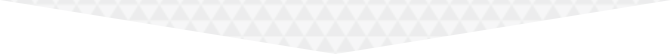 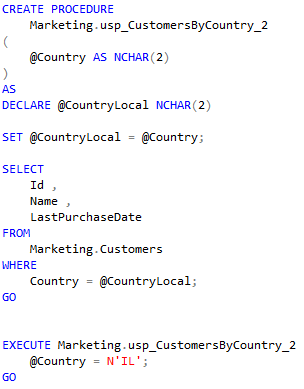 Sub-OptimalPlan
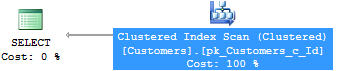 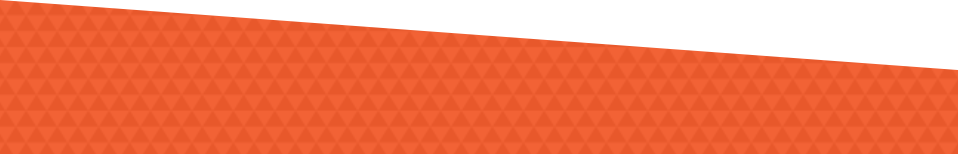 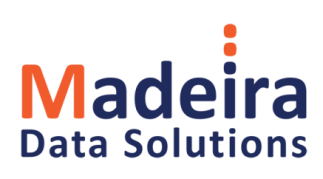 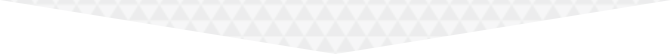 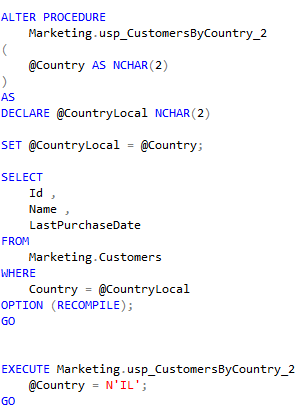 Optimal Plan(at the cost of recompilations)
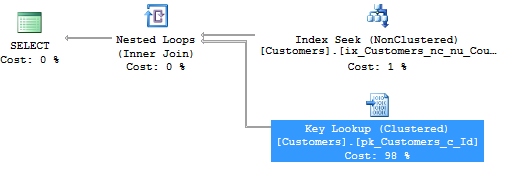 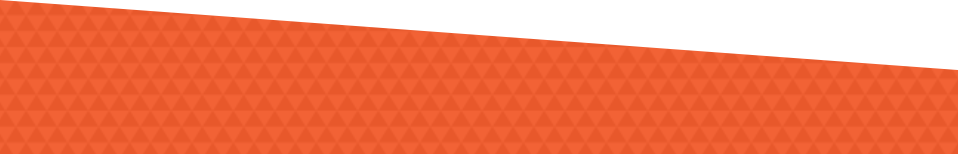 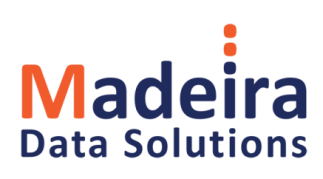 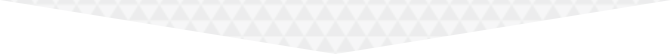 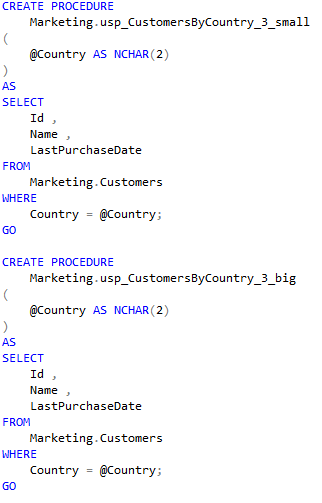 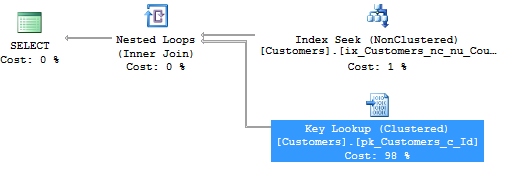 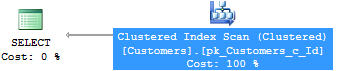 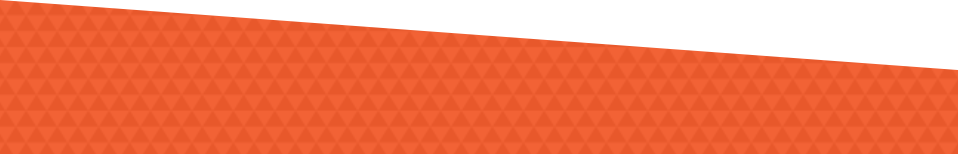 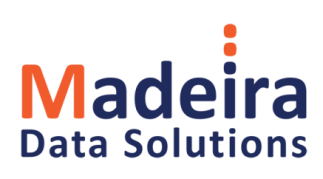 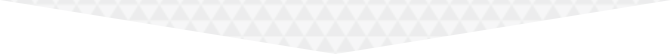 Always Optimal Plan(without cost of recompilations)
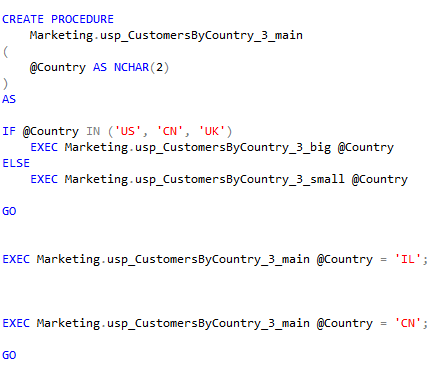 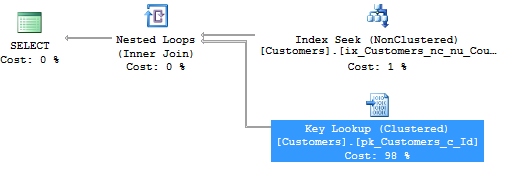 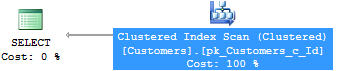 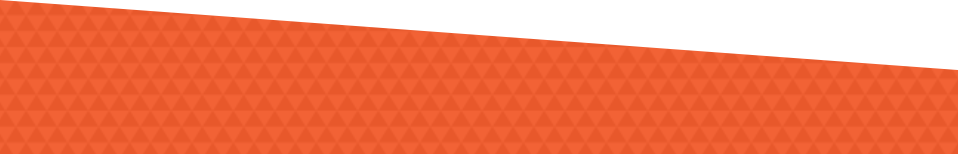 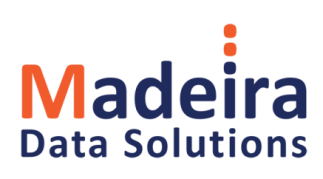 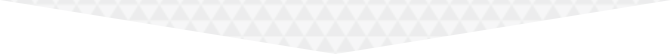 Summary
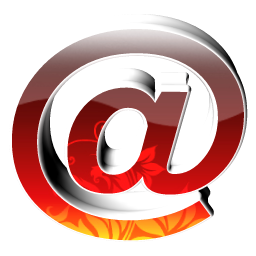 Parameter Sniffing
Local Variables
WITH RECOMPILE
OPTION (RECOMPILE)
Procedure “Branching” to “sub-Procedures”
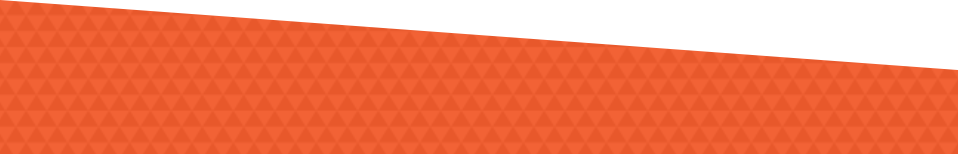